BZ505Zk Vybrané otázky správního práva a veřejné správy6. 11. 2020Správa školství JUDr. David Hejč, Ph.D.
1
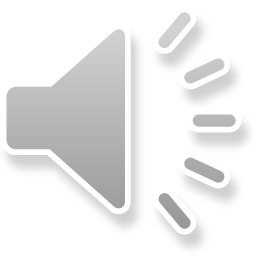 Ústavní rámec primárního, sekundárního a terciálního školství
Čl. 33  Listiny
(1) Každý má právo na vzdělání. Školní docházka je povinná po dobu, kterou stanoví zákon.
(2) Občané mají právo na bezplatné vzdělání v základních a středních školách, podle schopností občana a možností společnosti též na vysokých školách.

Čl. 16 Listiny
(3) Zákon stanoví podmínky vyučování náboženství na státních školách.
2
Základní školy, střední školy a vyšší odborné školy
3
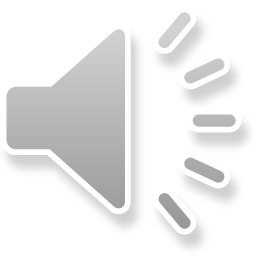 Zákony
Zákon č. 561/2004 Sb., školský zákon
upravuje předškolní, základní, střední, vyšší odborné a některé jiné vzdělávání ve školách a školských zařízeních, stanoví podmínky, za nichž se vzdělávání a výchova uskutečňuje, vymezuje práva a povinnosti fyzických a právnických osob při vzdělávání a stanoví působnost orgánů vykonávajících státní správu a samosprávu ve školství.

Zákon č. 563/2004 Sb., o pedagogických pracovnících
upravuje postavení pedagogických pracovníků a reguluje předpoklady pro výkon činnosti pedagogického pracovníka, jeho další vzdělávání a kariérní systém
4
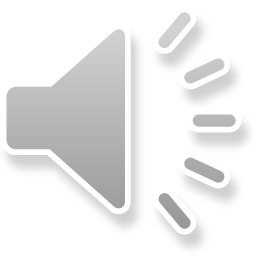 Podzákonná právní úprava
vyhláška č. 16/2005 Sb., o organizaci školního roku
vyhláška č. 48/2005 Sb., o základním vzdělávání a o některých náležitostech povinno školní docházky
vyhláška č. 364/2005 Sb., o dokumentaci škol a školských zařízení
vyhláška č. 10/2005 Sb., o vyšším odborném vzdělávání
…
5
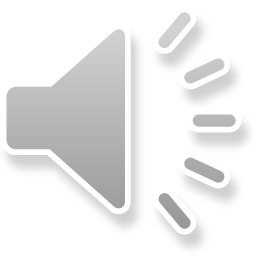 Zásady vzdělávání (§ 2 ŠkolZ)
poskytování vzdělání je veřejnou službou

zásady:

rovný přístup občanů ČR a EU
zohledňování vzdělávacích potřeb jednotlivce
vzájemný respekt účastníků vzdělávání
bezplatnost základního s středního vzdělávání
zdokonalování vzdělávacího procesu v ohledem na výsledky vědy a výzkumu
možnost celoživotního vzdělávání
6
Vzdělávací programy
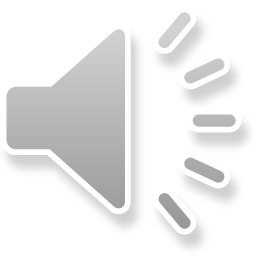 Národní vzdělávací program (§ 3 ŠkolZ)
vydává MŠMT, schvaluje Parlament
cílem zachování jednotné vzdělávací politiky
Rámcový vzdělávací program (§ 4 ŠkolZ)
vydává MŠMT
vymezuje povinný obsah a podmínky vzdělávání
závazný pro školní vzdělávací programy
podklad pro tvorbu učebnic a výši financí ze státního rozpočtu pro školství
zavádí tzv. standard vzdělávání
NSS sp. zn. 1 Ao 1/2011-49
7
Vzdělávací programy
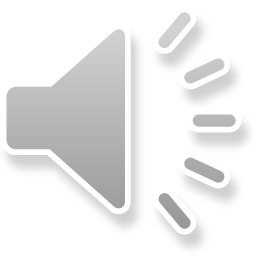 Školní vzdělávací program (§ 5 ŠkolZ)
vytváří jednotlivé školy (ředitel po projednání se školskou radou)
soulad s rámcovým vzdělávací programem
zohledňuje specifické potřeby

Vzdělávací program vyšší odborné školy
zpracovává příslušná VOŠ
musí být akreditováno MŠMT, podmínkou je kladné stanovisko Akreditační komise
8
Předškolní vzdělávání
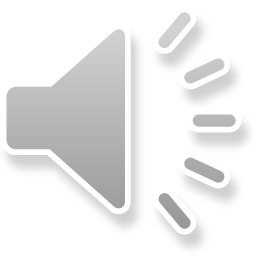 organizuje se pro děti ve věku zpravidla od 3 do 6 let, 
je povinné pro dítě, které do začátku školního roku dovrší pěti let

ředitel mateřské školy rozhoduje o přijetí dítěte do mateřské školy

přednostně musí být přijaty děti:
od tří let s podmínkou trvalého pobytu ve spádovém obvodu mateřské školy

 pokud nelze z kapacitních důvodů?
9
Základní vzdělávání (§ 36 a násl. ŠkolZ)
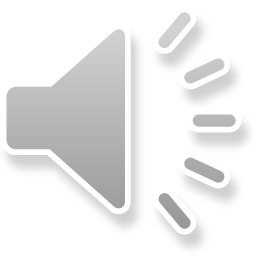 povinná školní docházka 

oprávnění zák. zástupce vybrat školu podle uvážení/ přednostní právo 

povinnost zák. zástupce přihlásit dítě k povinné školní docházce

Individuální vzdělávání – povolení ředitele školy, pouze v rámci prvního stupně základní školy

O výsledcích vzdělávání je vydáno vysvědčení – veřejná listina
10
Vzdělávání ve středních školách
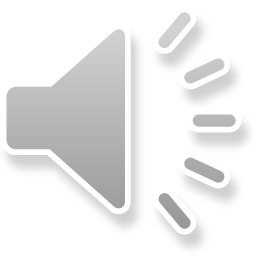 střední škola
gymnázium
střední odborná škola
střední odborné učiliště

vzdělávání všeobecné nebo specializované

podmínky přijetí – splnění povinné školní docházky + splnění podmínek pro přijetí

forma společné části maturitní zkoušky od 2011 (český jazyk a literatura, cizí jazyk nebo matematika)
11
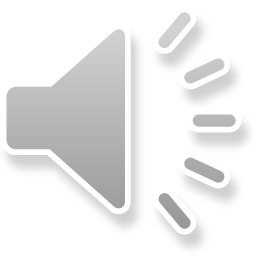 Vzdělání ve vyšších odborných školách
vlastní vzdělávací programy (akreditované)
program musí být zveřejněn

ukončuje absolutoriem
skládá se ze zkoušky z odborných předmětů, cizího jazyka a obhajoby absolventské práce 
označení absolventa – diplomovaný specialista – za jménem  „DiS“ -
12
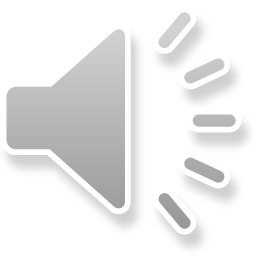 Školský rejstřík (§ 141 a násl ŠkolZ)
je veřejný seznam, který obsahuje:
rejstřík škol a školských zařízení,
vede MŠMT a krajský úřad
zápisem - právo poskytovat vzdělávání a školské služby, vydávat doklady o vzdělání, nárok na příspěvek z veřejného rozpočtu

rejstřík školských právnických osob
vede MŠMT
konstitutivní účinky z hlediska existence právní existence školské právnické osoby
13
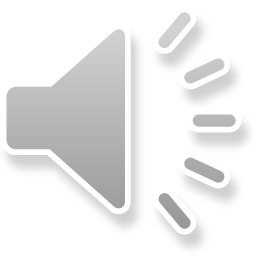 Školská právnická osoba (§ 141 a násl ŠkolZ)
právnický osoba zřízená podle ŠkolZ
činnost – poskytování vzdělávání a školských služeb
Zřizovatel:
MŠMT 
kraj, obec nebo svazek obcí
jiná právnická osoba nebo fyzická osoba
orgánem školské právnické osoby zřízené ministerstvem, krajem, obcí nebo svazkem obcí je ředitel.
je statutárním orgánem – jmenuje a odvolává jej zřizovatel
orgány školské právnické osoby zřízené jinou právnickou osobou nebo fyzickou osobou jsou ředitel a rada.
14
Pedagogický pracovník
ten, kdo je zaměstnancem právnické osoby realizující činnost školy a vykonává přímou vyučovací, výchovnou, speciálně pedagogickou nebo pedagogicky psychologickou činnost
Povinnosti:
vykonávat řádně pedagogickou činnost
chránit a respektovat práva dítěte, žáka nebo studenta,
chránit bezpečí a zdraví dítěte, žáka a studenta
zachovávat mlčenlivost a chránit před zneužitím osobní údaje
Práva:
na zajištění podmínek potřebných pro výkon pedagogické činnosti
aby nebylo do jejich přímé pedagogické činnosti zasahováno v rozporu s právními předpisy,
na využívání metod, forem a prostředků dle vlastního uvážení v souladu se zásadami a cíli vzdělávání 
volit a být voleni do školské rady, 
na objektivní hodnocení své pedagogické činnosti
Zákon č. 563/2004 Sb., o pedagogických pracovnících
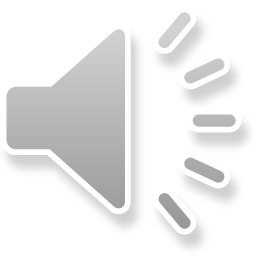 15
Organizace veřejné správy
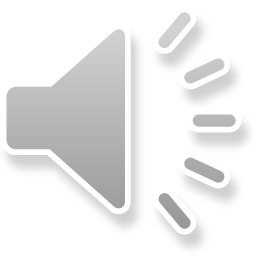 Státní správa
MŠMT
ústřední orgán státní správy
koncepční a řídící pravomoci + koordinační funkce
zřizovatel škol a školských zařízení
postavení nadřízeného SO – krajské a obecní úřady
MO, MV, MS, MZV
zřizují školy a školská zařízení (speciálně zaměřené vzdělávání)
ČŠI
podřízena MŠMT
správní úřad s celostátní působností
vnitřní členění – ústřední a školní inspektoráty
v čele ČŠI je ústřední školní inspektor
Ředitel
nejnižší článek výkonu státní správy
§ 164 odst. 1ŠkolZ
16
Organizace veřejné správy
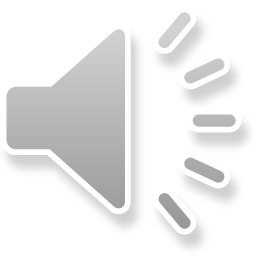 Samospráva
Obec (samostatná působnost)
zajišťuje podmínky pro plnění povinné školní docházky – zřizuje základní školy nebo zajistí u školy jiné obce nebo svazku obcí
pokud území více škol – obecně závazná vyhláška vymezující školské obvody spádové školy 
Kraj (samostatná působnost)
povinen zajišťovat podmínky pro realizaci středního a vyššího odborného vzdělávání, vzděláván dětí, žáků a studentů se zdravotním postižením a zdravotním znevýhodněním atd.
zřizuje proto školy a školská zařízení podle § 181 ŠkolZ
Školská rada
samosprávný orgán školy – zákonní zástupci, zletilý žáci a studenti, pedagogičtí pracovníci, zřizovatel a další osoby – podílejí se na správě školy
smyslem zajistit zvýšení vlivu veřejnosti na školství ke zvýšení úrovně vzdělávací soustavy
17
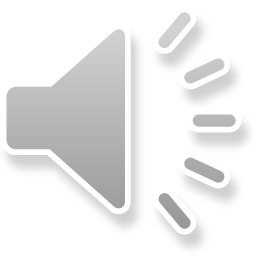 Vysoké školy
18
Prameny právní úpravy
čl. 33 Listiny 
čl. 15 odst. 2 Listiny 
svoboda vědeckého bádání a umělecké tvorby je zaručena
čl. 17 Listiny
svoboda projevu a právo se vyjadřovat

Zákon č. 111/1998 Sb. o vysokých školách 
upravuje právní postavení všech vysokých škol
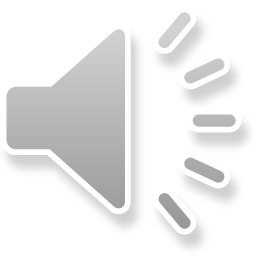 19
Vysoké školy
nejvyšší článek vzdělávací soustavy 
akademické svobody a akademická práva

Dělení vysokých škol:
veřejné
soukromé
Státní

Dělení podle typu
univerzitní 
neuniverzitní
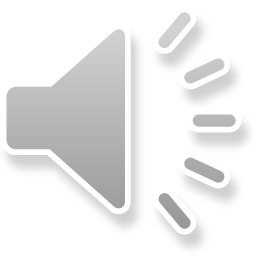 20
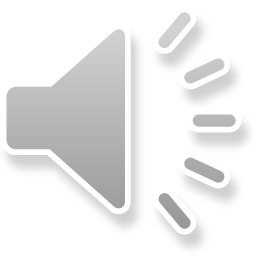 Součást organizační složky státu / Organizační složka státu
Státní rozpočet – obrana/vnitro
S.r.o. / a.s. / o.p.s.
Zejména vlastní hospodářská činnost
Veřejná vysoká škola
Státní rozpočet - školství
Definujte zápatí - název prezentace / pracoviště
21
Státní vysoká škola
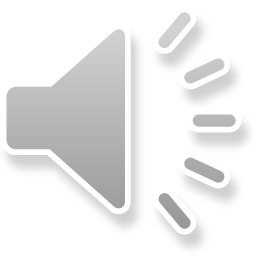 vojenská vysoká škola a policejní vysoká škola
odborníci pro ozbrojené síly a bezpečnostní sbory
právní forma – organizační složka státu – financování ze státního rozpočtu z kapitol MO a MV
ministři – rozhodují o otázkách personálních (např. stanoví plat rektorovi) i organizačních (např. rozhodují o zřízení nebo zrušení fakulty)
ministerstva – rozdělování finančních prostředků, kontrola jejich využívání, stanovení výše poplatků za studium, rozhodování o přiznání stipendia, tvorba dlouhodobých záměrů atd. + úkoly nadřízeného správního orgánu ve správním řízení
22
Soukromá vysoká škola
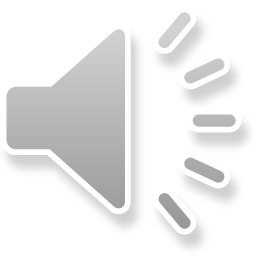 Právnická osoba soukromého práva, je oprávněna - pokud jí MŠMT udělilo státní souhlas (§ 39 ZoVŠ)
Organizace a činnost také upravena vnitřními předpisy (platí obdobné jako v případě veřejných VŠ)
Zejm. stanoví, které orgány podle ZoVŠ vykonávají působnost

Financování
Poplatky spojené se studiem stanoví soukromá VŠ ve svém vnitřním předpisu (§ 59, bez zákonných omezení)
Možné i určité financování ze státního rozpočtu (§ 40 odst. 2, 4)
23
Veřejná vysoká škola
financovány ze státního rozpočtu, poplatky spojené se studiem, výnosy z doplňkové činnosti, dary, rozpočet ÚSC a další.

samospráva – rozhoduje o vnitřní organizační struktuře, počet přijatých uchazečů, tvorba a uskutečňování studijních programů, organizace studia, vědecké/výzkumné a další tvůrčí činnosti, rozhoduje v pracovněprávních věcech, hospodaření, výše poplatku za studium…
přiznává akademické tituly
koná habilitační řízení
koná řízení ke jmenování profesorem
používá akademické insignie a koná akademické obřady
24
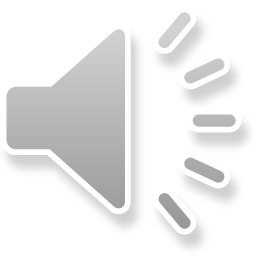 Veřejná vysoká škola
Zřízena (zrušena, sloučena) výhradně zákonem (§ 5 ZoVŠ) - seznam v příloze č. 1 zákona o VŠ
Univerzita Karlova
Univerzita Palackého v Olomouci
České vysoké učení technické v Praze
Vysoká škola báňská - Technická univerzita Ostrava
Akademie výtvarných umění v Praze
Vysoké učení technické v Brně
Veterinární a farmaceutická univerzita Brno
Masarykova univerzita
Mendelova univerzita v Brně
Akademie múzických umění v Praze
Vysoká škola uměleckoprůmyslová v Praze
Janáčkova akademie múzických umění v Brně
Univerzita Pardubice
Vysoká škola chemicko-technologická v Praze
Česká zemědělská univerzita v Praze
Technická univerzita v Liberci
Vysoká škola ekonomická v Praze
Univerzita Hradec Králové
Jihočeská univerzita v Českých Budějovicích
Ostravská univerzita
Slezská univerzita v Opavě
Univerzita Jana Evangelisty Purkyně v Ústí nad Labem
Západočeská univerzita v Plzni
Univerzita Tomáše Bati ve Zlíně
Vysoká škola polytechnická Jihlava
Vysoká škola technická a ekonomická v Českých Budějovicích
25
Vnitřní předpisy veřejné vysoké školy
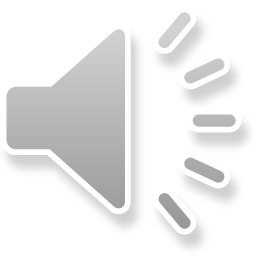 podléhají registraci MŠMT
obligatorní: statut, volební a jednací řád akademického senátu, vnitřní mzdový princip, jednací řád vědecké rady, studijní a zkušební řád, stipendijní řád, disciplinární řád…
projev autonomie – abstraktní akt – normativní charakter – není obecně závazný/není pramen práva – soulad se zákony
nabývá platnosti rozhodnutím MŠMT o registrace X správní rozhodnutí o zamítnutí
26
Další pojmy a instituty
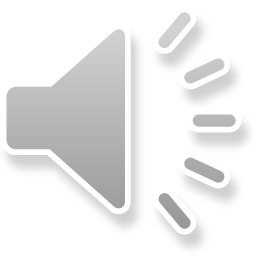 Akademická obec vysoké školy

Akreditované studijní programy
bakalářský studijní program 

magisterský studijní program 

doktorský program

Forma studia
prezenční, distanční, kombinovaná
27
Akreditace studijního programu
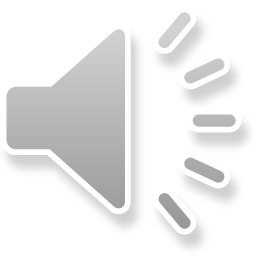 Je oprávněním realizační povahy
Přijímat uchazeče ke studiu
Konat výuku a zkoušky (vyučovat, ověřovat znalosti...)
Udělovat akademické tituly (tedy konat státní závěrečné zkoušky)
Konat rigorózní řízení
Uděluje ji
Národní akreditační úřad pro vysoké školství
Vysoká škola „sama sobě“, pokud pro danou oblast a typ studijního programu získala institucionální akreditaci

Institucionální akreditace je oprávnění VŠ samostatně vytvářet a uskutečňovat určený typ nebo určené typy studijních programů v určené oblasti nebo v určených oblastech vzdělávání
28
Orgány vysoké školy
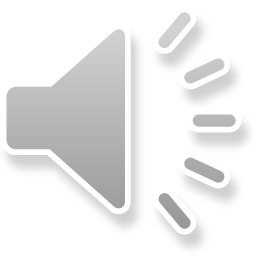 Orgány veřejných vysokých škol

Samosprávné
Akademický senát
Rektor
Vědecká (akad.) rada
Disciplinární komise
Rada pro vnitřní hodnocení

Ostatní
Kvestor
Správní rada
Státní vysoké školy
- mají totožné orgány
(s výjimkou správní rady)

Soukromé vysoké školy
- stanoví své orgány samy (vnitřními předpisy)
29
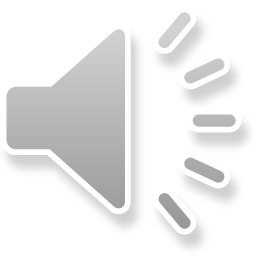 Dozor státu nad vysokoškolskou samosprávou

Stát (prostřednictvím MŠMT či NAÚ) zasahuje do činnosti VŠ jen v zákonem vymezených oblastech
Financování (resp. „spoluřízení“ u státních VŠ), povolování vzniku soukromých VŠ
Dozor nad normotvorbou
Dozor nad zákonností a konkrétními povinnostmi VŠ
Dozor nad kvalitou poskytovaného vzdělání
=> akreditace
30